Решение задач
«СИЛА ТОКА. НАПРЯЖЕНИЕ. СОПРОТИВЛЕНИЕ»
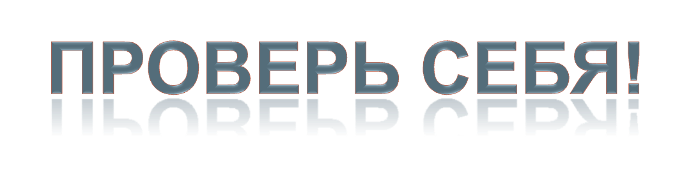 1.Электрическим током называется…..
2.Единица электрического сопротивления…..
3.Электризация возможна только при …..
4. Электрическое напряжение измеряется в …..
5. Причиной сопротивления является взаимодействие …..
6.Электрическое сопротивление зависит от ……
7.Все потребители находятся под одним и тем же напряжением при ….
8.Положительный ион – атом….
9. Единица силы тока - …….
10. Амперметр включают в цепь……
11. Одноименные заряды …..
12. Вольтметр включают в цепь……..
Проверь себя!
1.Упорядоченное движение заряженных частиц
2.Ом.
3. соприкосновении
4. Вольтах.
5. электронов с ионами.
6. рода вещества, длины проводника, площади поперечного сечения.
7.параллельном соединении.
8. атом потерявший электрон.
9. Ампер.
10. последовательно.
11. Отталкиваются
12. параллельно.
Закон Ома для участка цепи
Формулировка:
   Сила тока в участке цепи прямо пропорциональна напряжению на концах этого участка и обратно пропорциональна его сопротивлению
Закон Ома для участка цепи
Математическая запись закона:
I=U/R
U
I
R
Закон Ома для участка цепи
Магический треугольник:
U=IR
I=U/R
R=U/I
Основные формулы:
Единицы измерения:
1. Сила тока.
2. Напряжение.
3. Сопротивление.
4. Удельное сопротивление.
5. Электрический заряд(количество электричества).
6. Работа тока.
7. Длина проводника.
8. Площадь поперечного сечения проводника.
Простейшая электрическая цепь состоит из:
Источника тока
Потребителя электроэнергии
Соединительных проводов
Замыкающего устройства
Чтобы в цепи возник электрический ток, она должна быть замкнутой!
В замкнутой цепи ток от источника поступает к потребителю
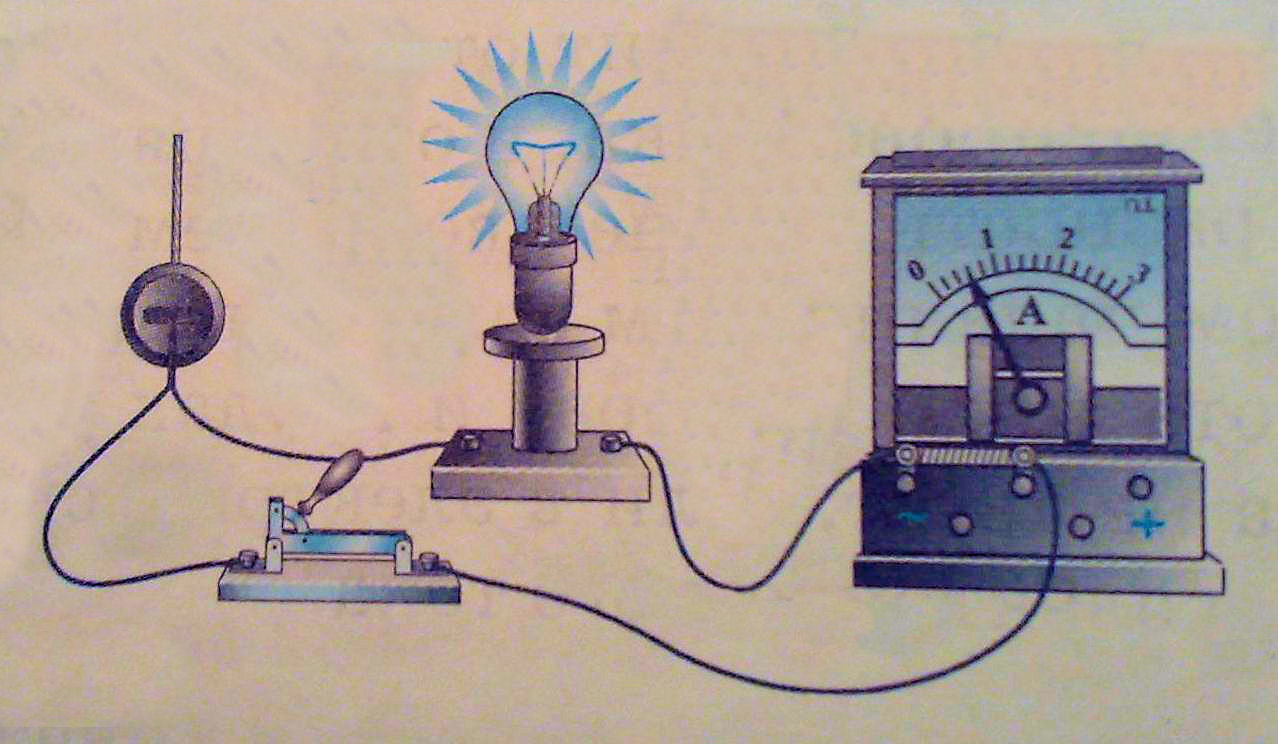 Источник тока
Потребитель
Замыкающее устройство
Регистрирующее ток устройство
Условные обозначения  на схемах
– гальванический элемент или аккумулятор;
– батарея элементов или аккумуляторов;
– соединение проводов;
– пересечение проводов;
Условные обозначения, применяемые на схемах
– зажимы для подключения    какого-либо прибора;
– ключ, замыкающее устройство;
– электрическая лампочка;
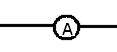 – амперметр
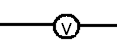 - вольтметр
Условные обозначения, применяемые на схемах
– электрический звонок;
– резистор (проводник, 
имеющий определенное сопротивление);
– нагревательный элемент;
– плавкий предохранитель;
1.СИЛА ТОКА В СПИРАЛИ ЭЛЕКТРИЧЕСКОЙ ЛАМПЫ 700 мА, СОПРОТИВЛЕНИЕ ЛАМПЫ 310 Ом. ПОД КАКИМ НАПРЯЖЕНИЕМ РАБОТАЕТ ЛАМПА?
2. Каким сопротивлением обладает резистор, если при напряжении 10 В сила тока в нем равна 10 мА?
3. Определите напряжение на концах проводника сопротивлением 20 Ом, если сила тока в проводнике 0,4 А.
4. Определите напряжение на концах стального проводника длиной 140 см и площадью поперечного сечения 0,2 мм2, в котором сила тока 250 мА.
(ρ=0,15 Ом*мм2/м)
5. Рассчитайте силу тока, проходящего по медному проводу длиной 100 м и площадью поперечного сечения 0,5 мм2 при напряжении 6,8 В.
(ρ=0,017 Ом*мм2/м)